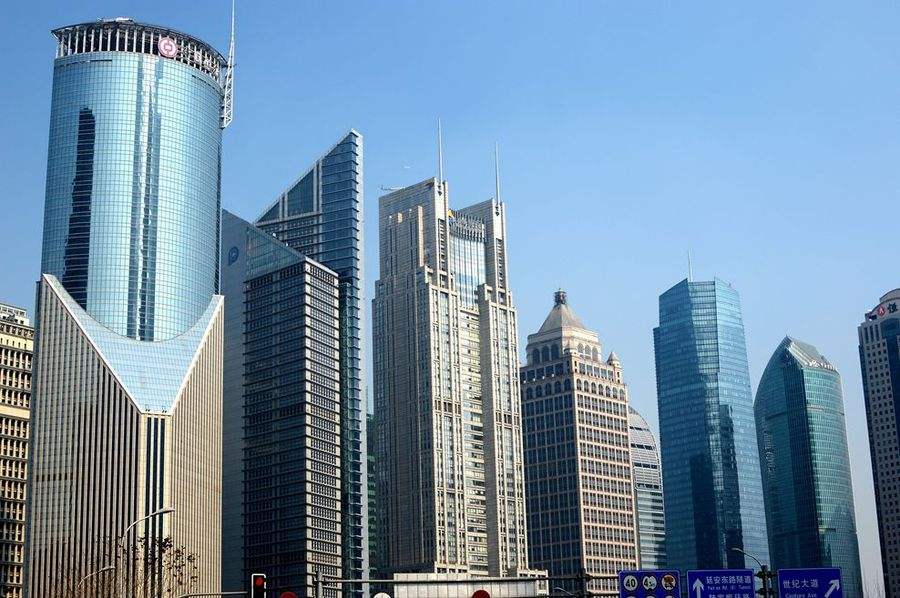 建筑产业现代化
概论
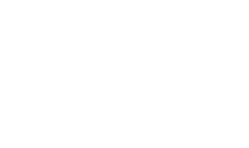 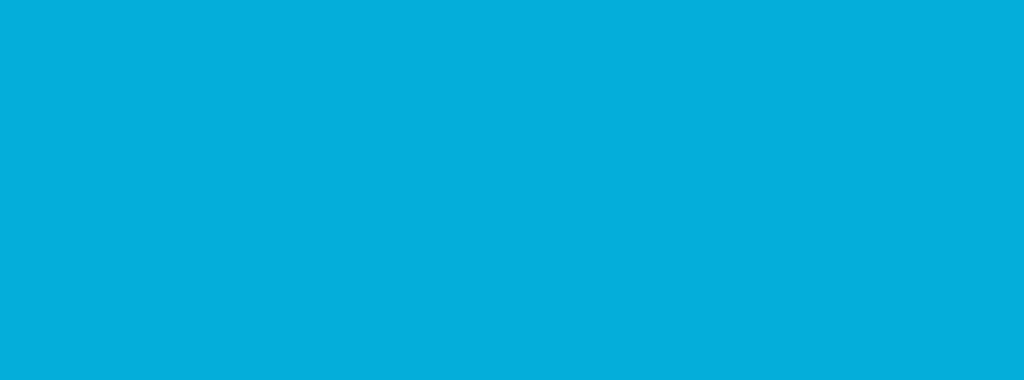 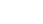 知识点 3.1.1 装配式混凝土建筑的概念、特征
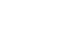 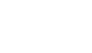 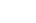 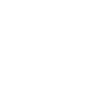 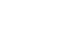 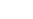 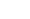 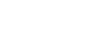 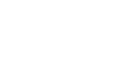 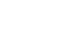 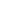 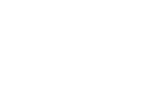 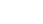 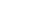 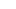 3.1.1装配式混凝土建筑的概念、特征
装配式建筑：
结构系统、外围护系统、设备与管线系统、内装修系统的主要部分采用预制部品部件集成的建筑。
1.概念
装配式混凝土建筑：
结构系统由混凝土部件（预制构件）构成。
教学内容
3.1.1装配式混凝土建筑的概念、特征
预制混凝土：
Precast Concrete （PC）
PC建筑
教学内容
3.1.1装配式混凝土建筑的概念、特征
装配式混凝土设计：通用化、模数化、标准化
装配式混凝土建筑：全装修、一体化设计建造
装配式混凝土建筑：系统集成方法
教学内容
3.1.1装配式混凝土建筑的概念、特征
（1）提高工程质量和施工效率
（2）节能环保
2.特征
（3）缩短工期
（4）便于维护
（5）改善从业者的结构构成
（6）有利于安全
（7）施工受气象因素影响小
教学内容
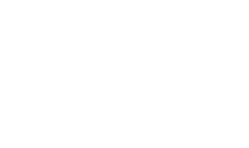 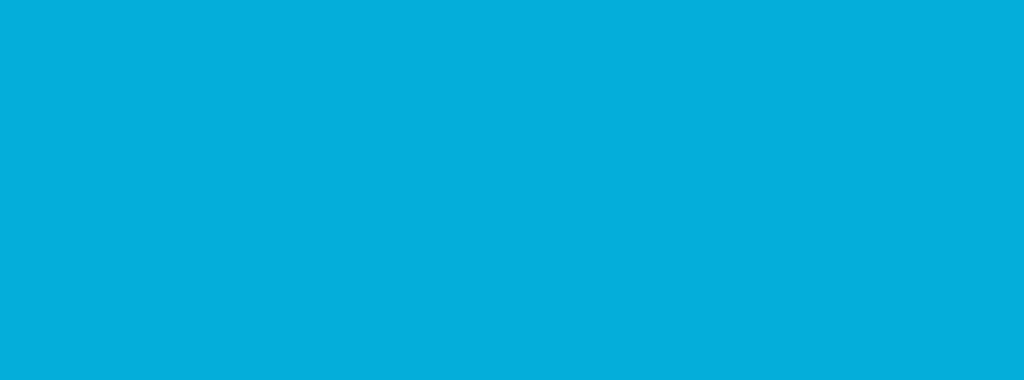 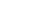 谢谢观看！
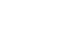 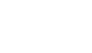 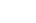 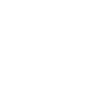 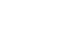 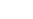 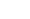 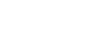 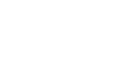 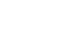 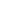 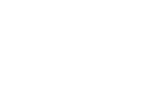 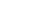 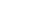 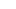